mm
sasdasd
ΥΓΕΙΑ: (στη μυθολογία) θεά, προσωποποίηση της υγείας του σώματος και της ψυχής.
Η εξασφάλιση του υψηλότερου δυνατού επιπέδου υγείας αποτελεί ένα από τα θεμελιώδη δικαιώματα κάθε ανθρώπου, ανεξάρτητα από τη φυλή, τη θρησκεία, τις πολιτικές πεποιθήσεις και τις οικονομικές ή κοινωνικές συνθήκες. Η υγεία όλων των λαών είναι βασική προϋπόθεση για την επίτευξη της ειρήνης και της ασφάλειας και εξαρτάται από την πλήρη συνεργασία ατόμων και κρατών.
Η διατροφή αποτελεί ιδανικό παράγοντα για τη διατήρηση της υγείας, την ανάπτυξη του σώματος και την ομαλή λειτουργία του οργανισμού. Όταν όμως αυτή συνδυαστεί και με άθληση, τότε κατορθώνεται το μέγιστο δυνατό αποτέλεσμα στο σώμα μας. Ας δούμε παρακάτω ποια είναι τα οφέλη της υγιεινής διατροφής και ποια τα οφέλη της άθλησης.
ΥΓΕΙΑ: (στη μυθολογία) θεά, προσωποποίηση της υγείας του σώματος και της ψυχής.
Η εξασφάλιση του υψηλότερου δυνατού επιπέδου υγείας αποτελεί ένα από τα θεμελιώδη δικαιώματα κάθε ανθρώπου, ανεξάρτητα από τη φυλή, τη θρησκεία, τις πολιτικές πεποιθήσεις και τις οικονομικές ή κοινωνικές συνθήκες. Η υγεία όλων των λαών είναι βασική προϋπόθεση για την επίτευξη της ειρήνης και της ασφάλειας και εξαρτάται από την πλήρη συνεργασία ατόμων και κρατών.
Η διατροφή αποτελεί ιδανικό παράγοντα για τη διατήρηση της υγείας, την ανάπτυξη του σώματος και την ομαλή λειτουργία του οργανισμού. Όταν όμως αυτή συνδυαστεί και με άθληση, τότε κατορθώνεται το μεγιστο δυνατο αποτέλεσμα στο σώμα μας. Ας δούμε παρακάτω ποια είναι τα οφέλη της υγιεινής διατροφής και ποια τα οφέλη της αθλησης.
ςερςερςερςερςερ
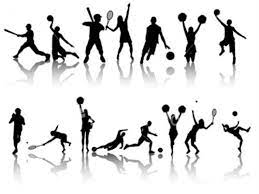 σασαδασδ
Πόσες ώρες αθλείσαι την εμβομάδα;